Доклад 
о работе в  группе по повышению уровня нравственно-патриотического воспитания детей через реализацию регионального компонента, связанного с историей казачества, его культурой, бытом, традициями фольклором – из опыта работы.
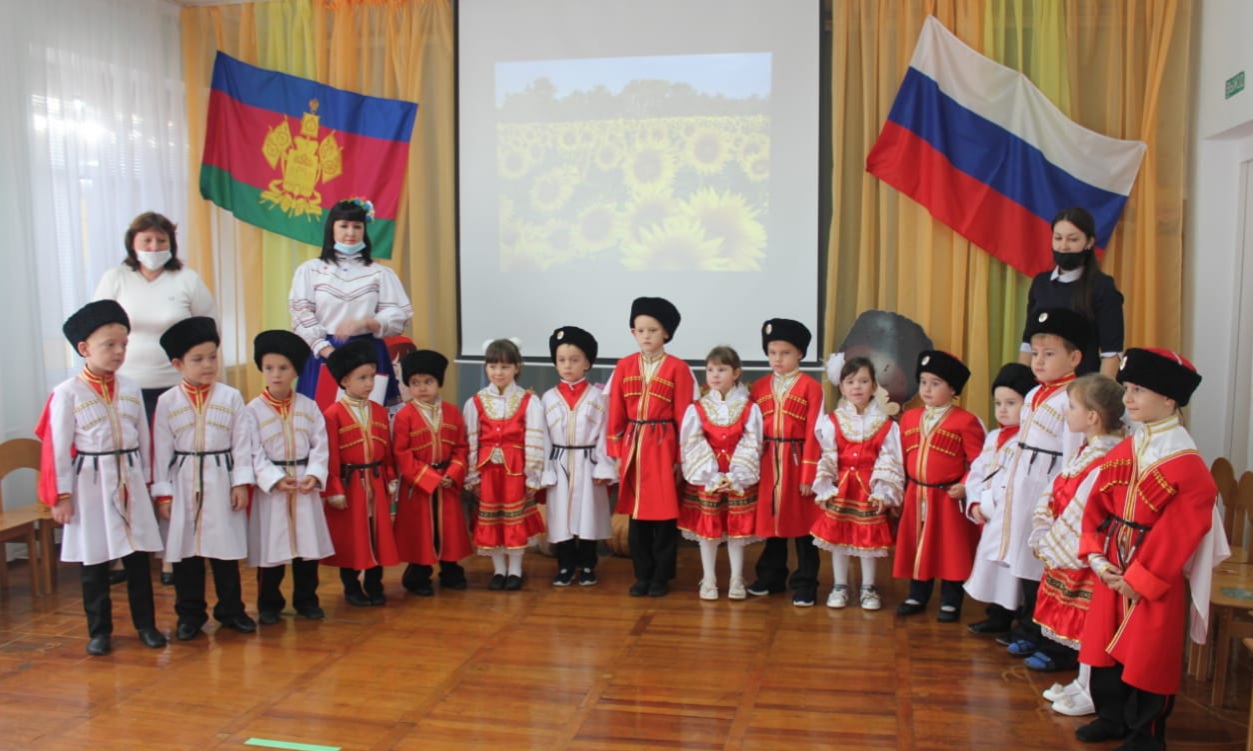 Воспитатели подготовительной группы № 2: Бондарь Н.В., Моисеенко Г.Н.
Январь 2022г.
Воспитание патриота – это сложный педагогический процесс. 

Он включает в себя:

- Воспитание любви к семье, дому, улице, станице, краю к месту, где он родился;
- Воспитание бережного отношения ко всему живому;
- Воспитание любви к традициям и обычаям своего народа;
- Знакомство с флагом, гимном, гербом своей Родины;
- Воспитание чувства гордости за свою Родину.
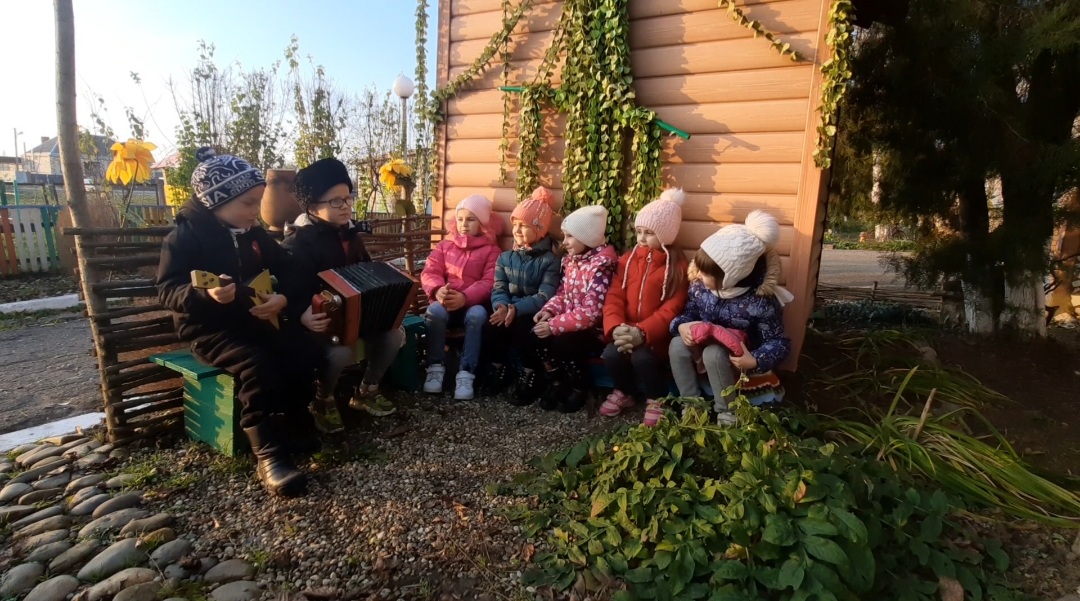 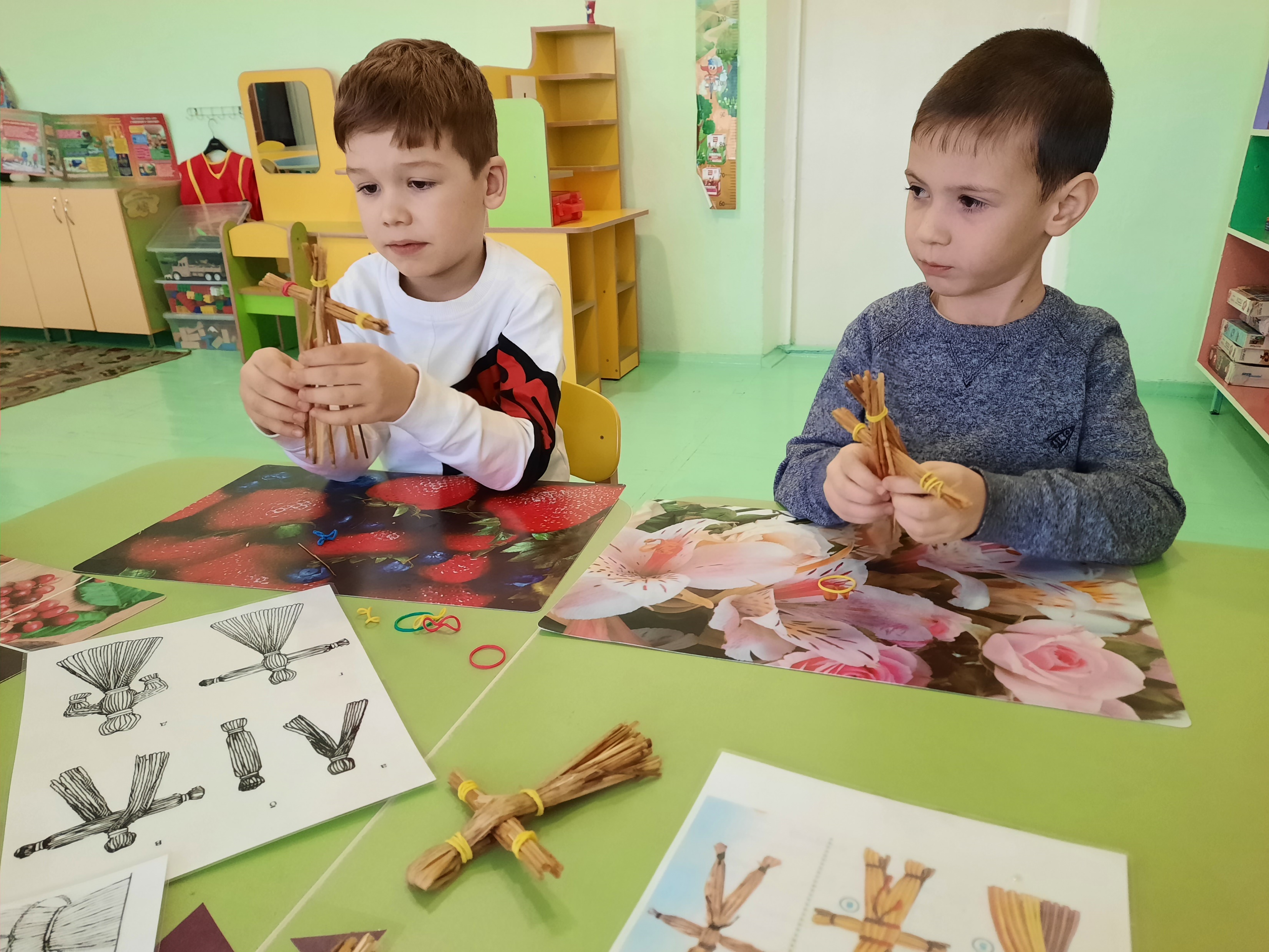 Изготовление куколок из соломы.
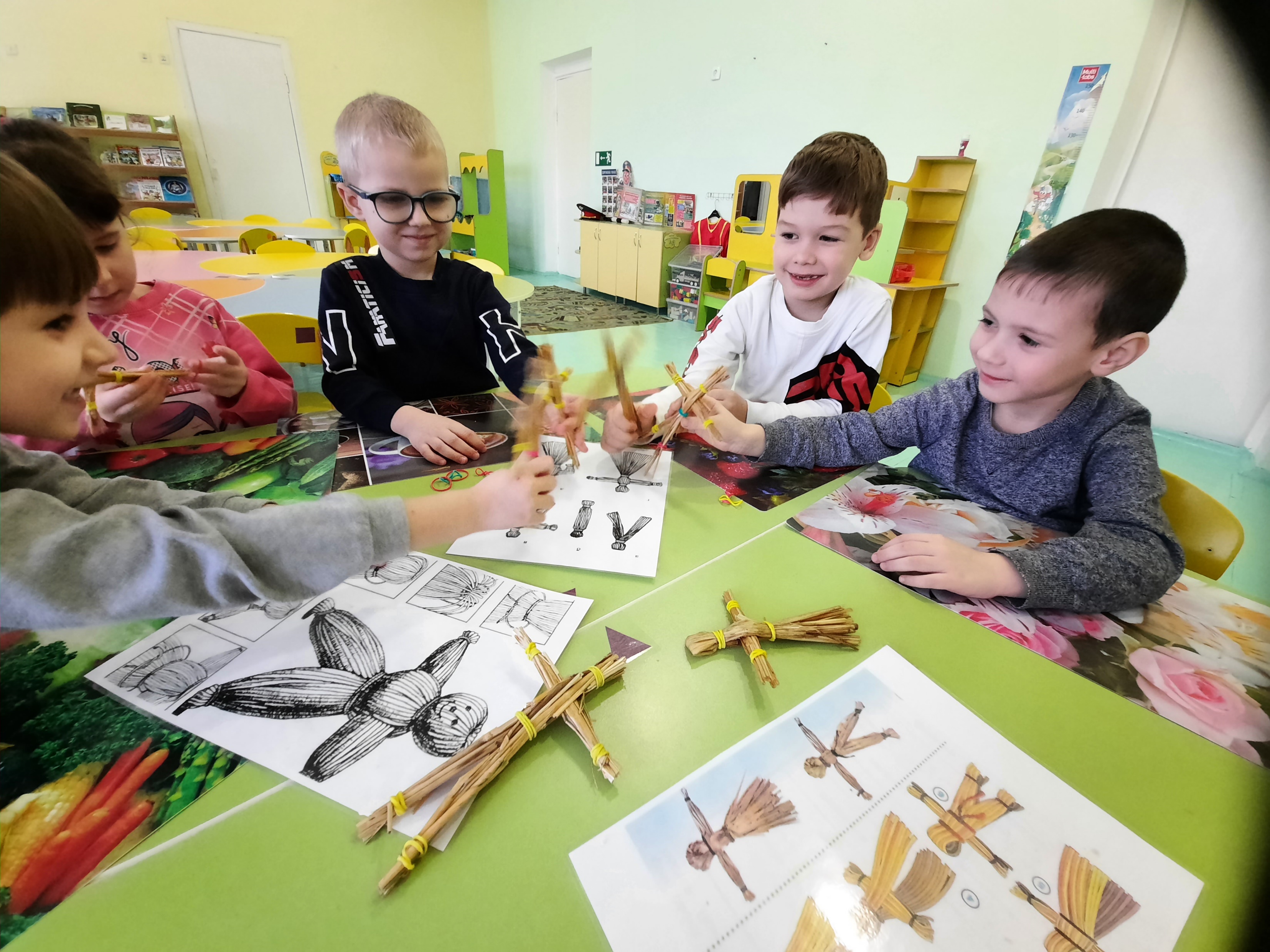 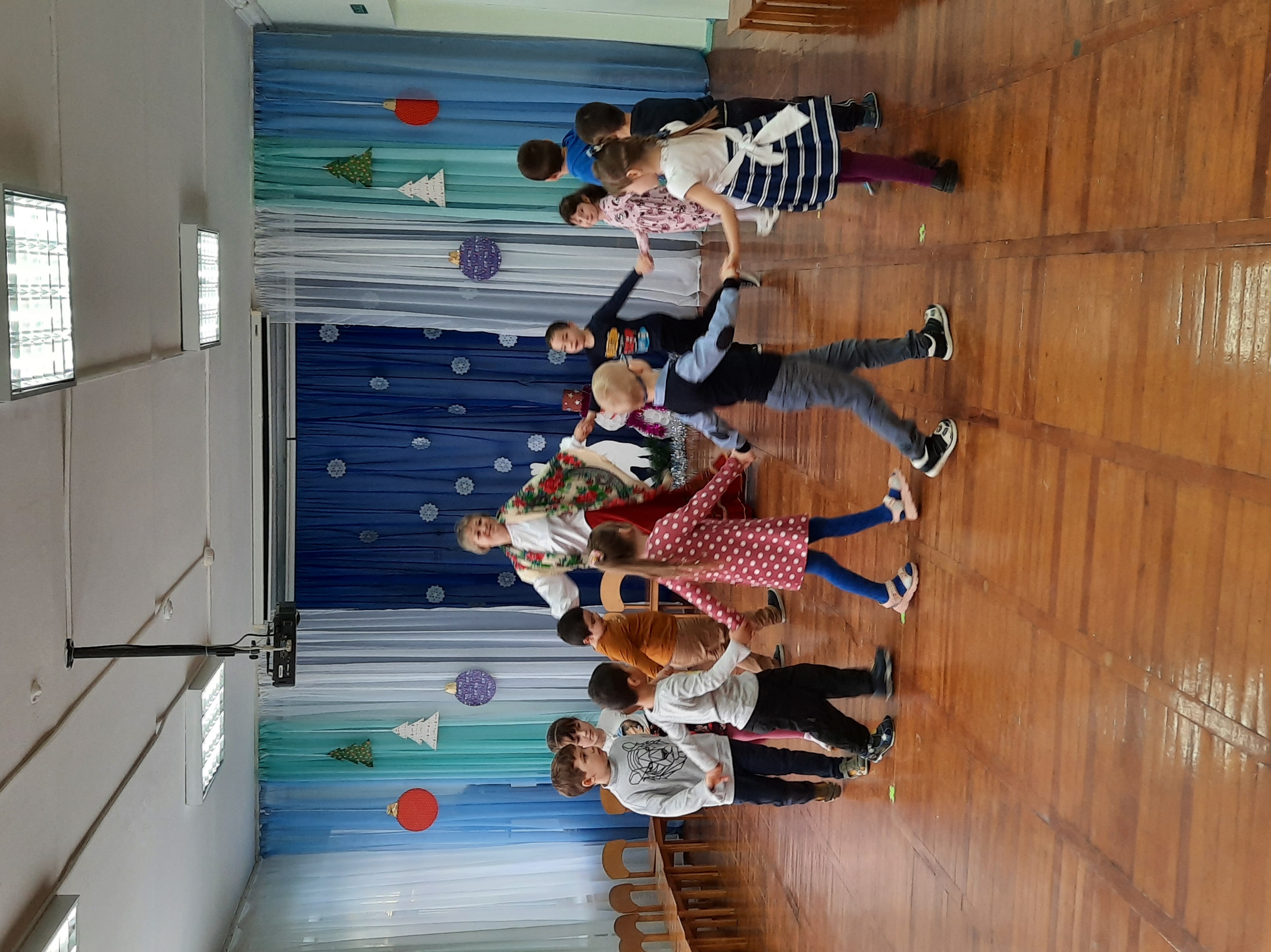 Наши праздники.
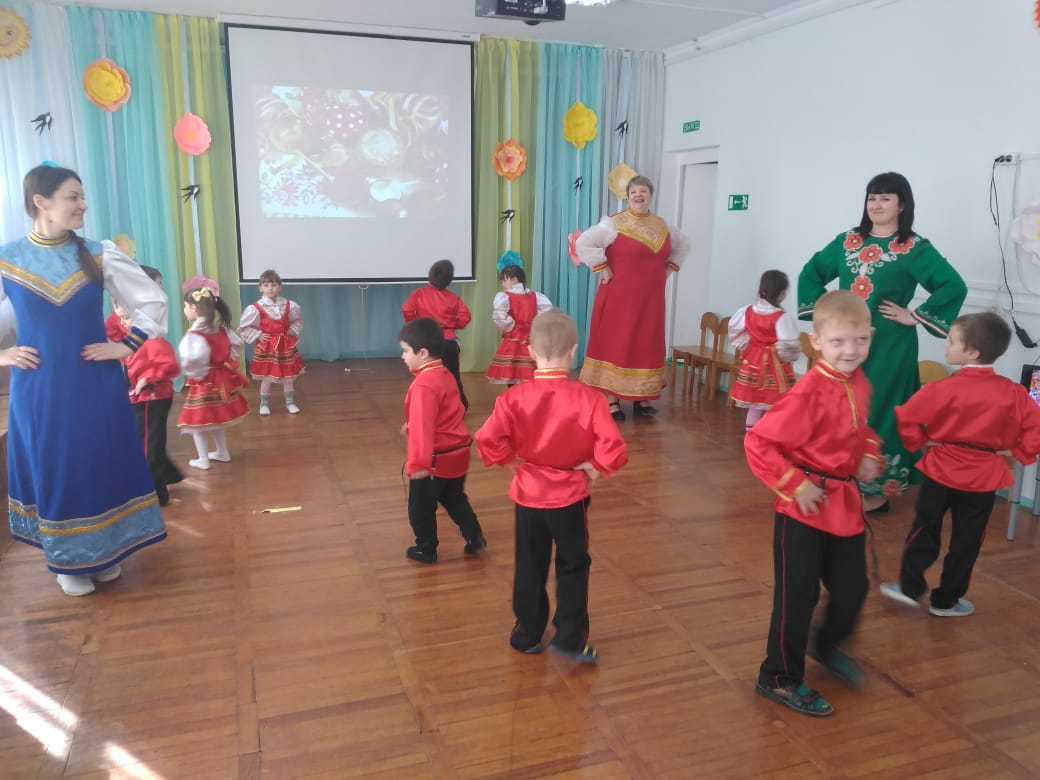 Казачий уголок.
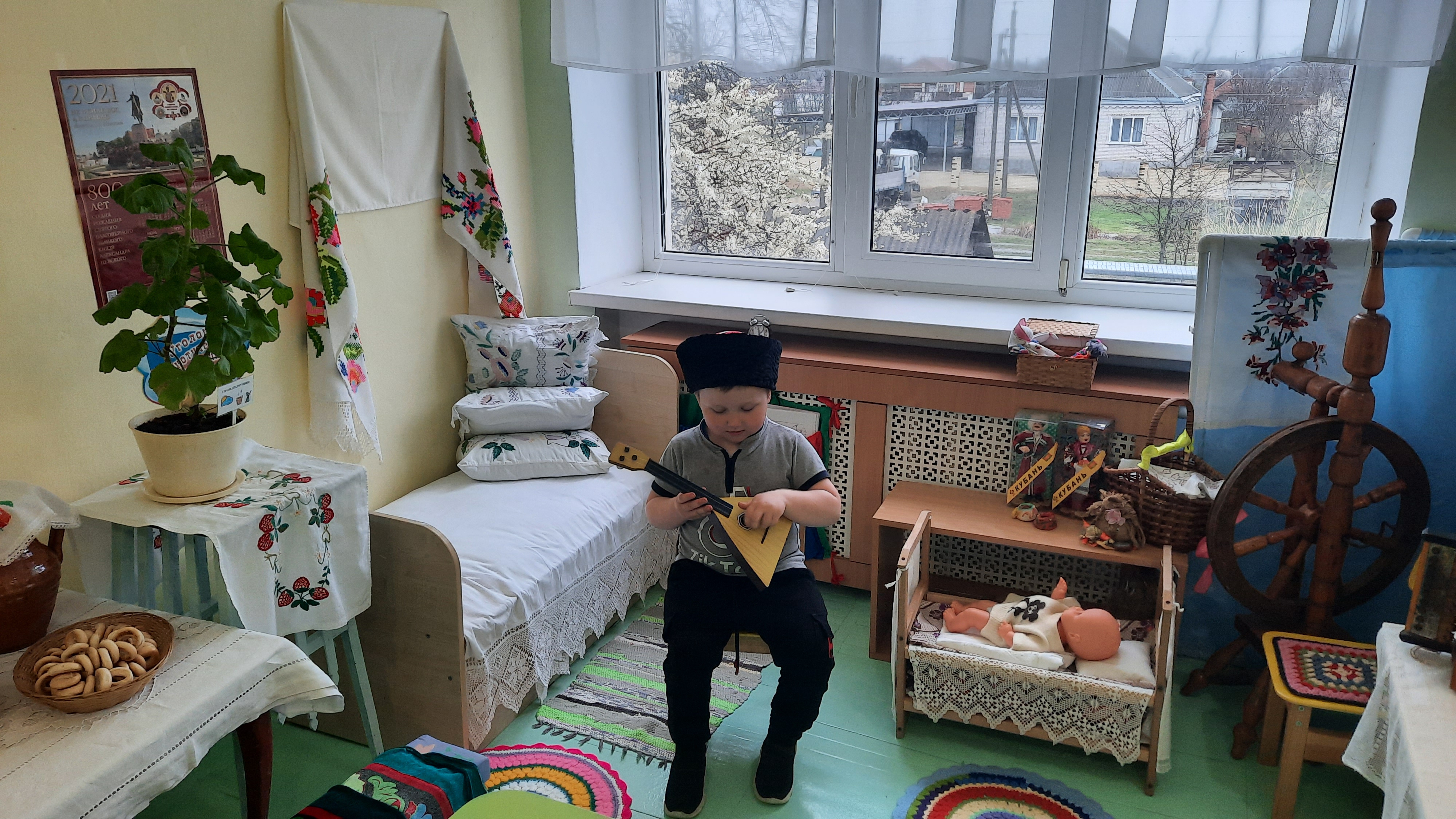 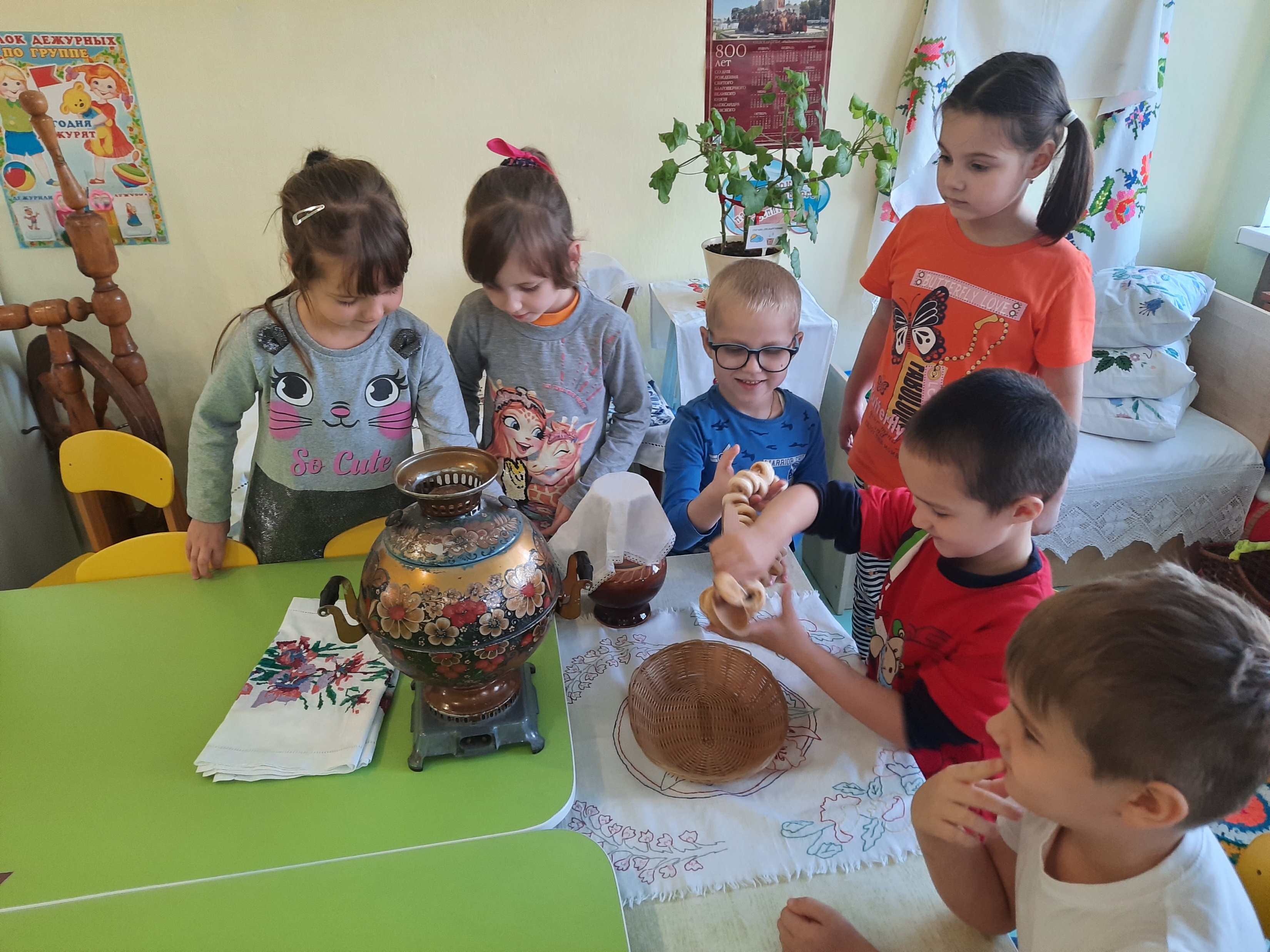 Сюжетная игра в казачьем уголке.
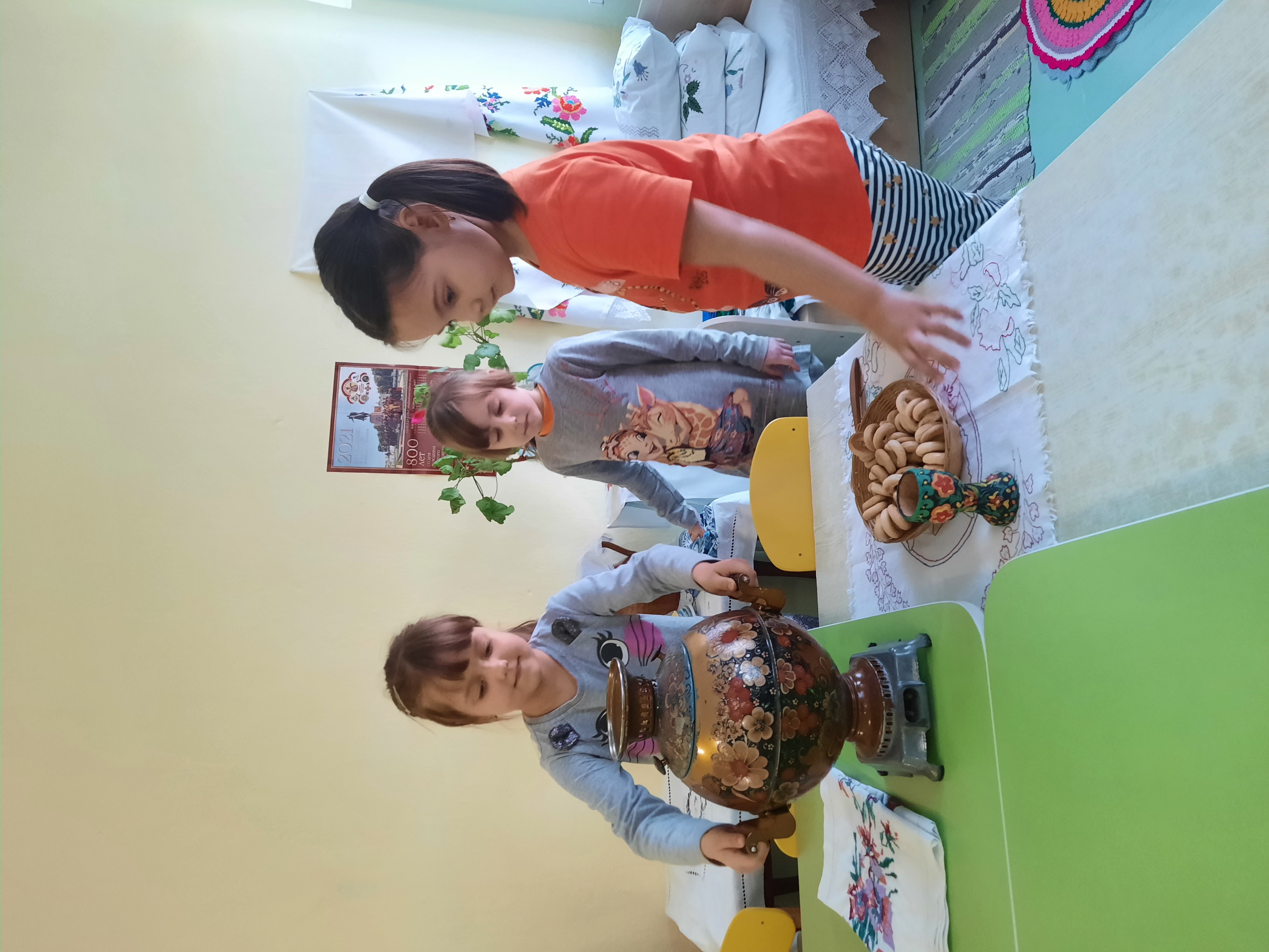 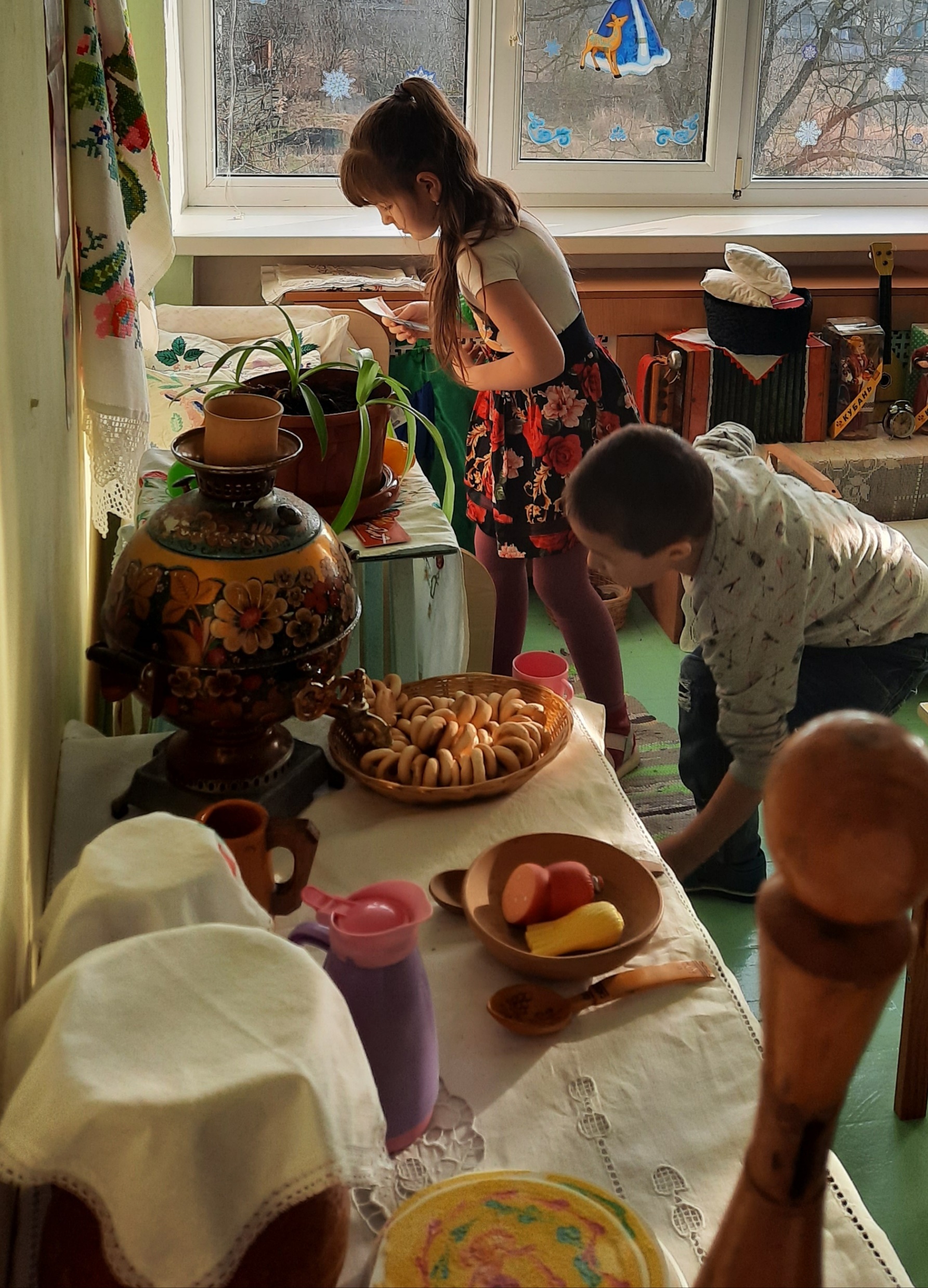 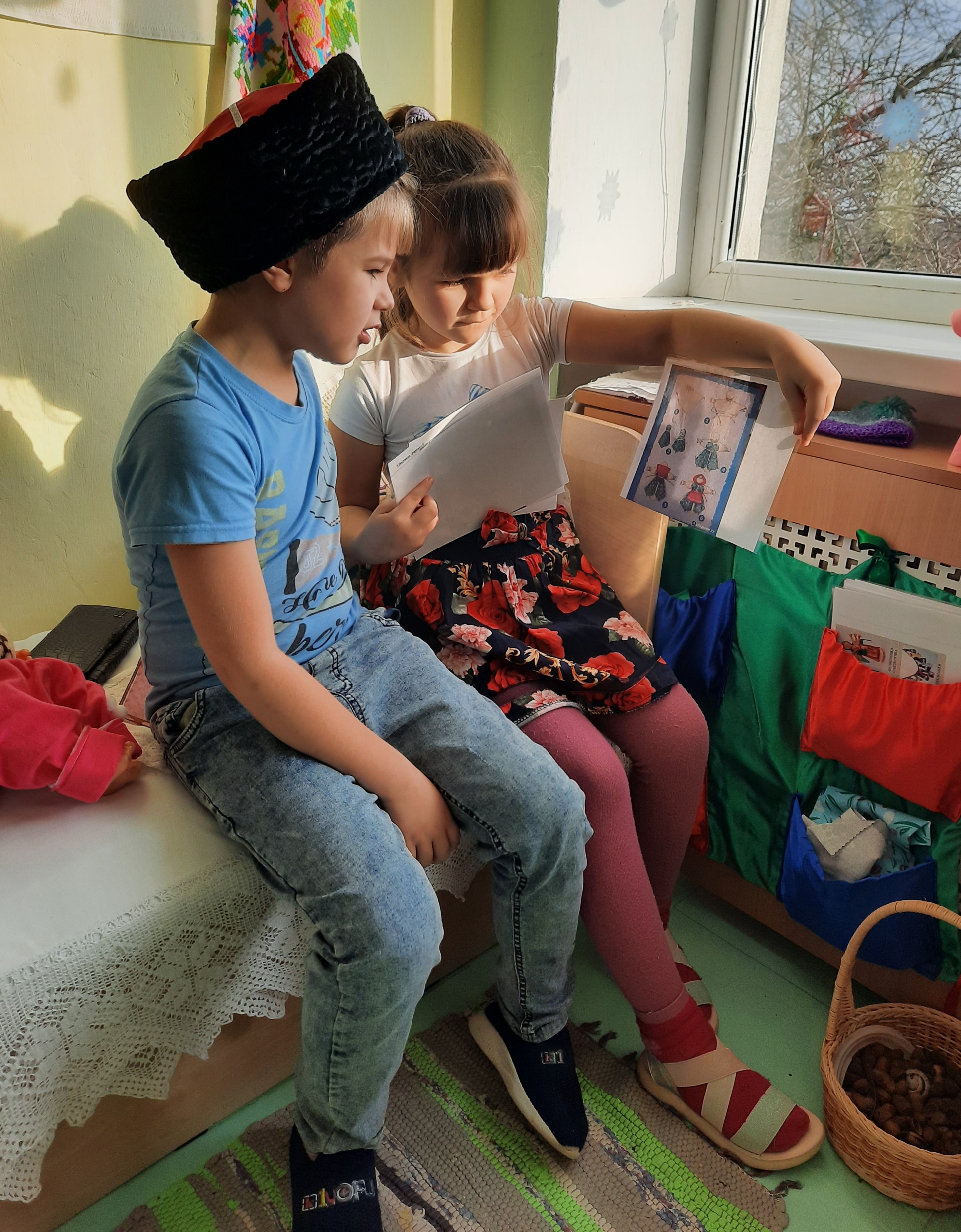 Свободная деятельность.
«Кубанское подворье»
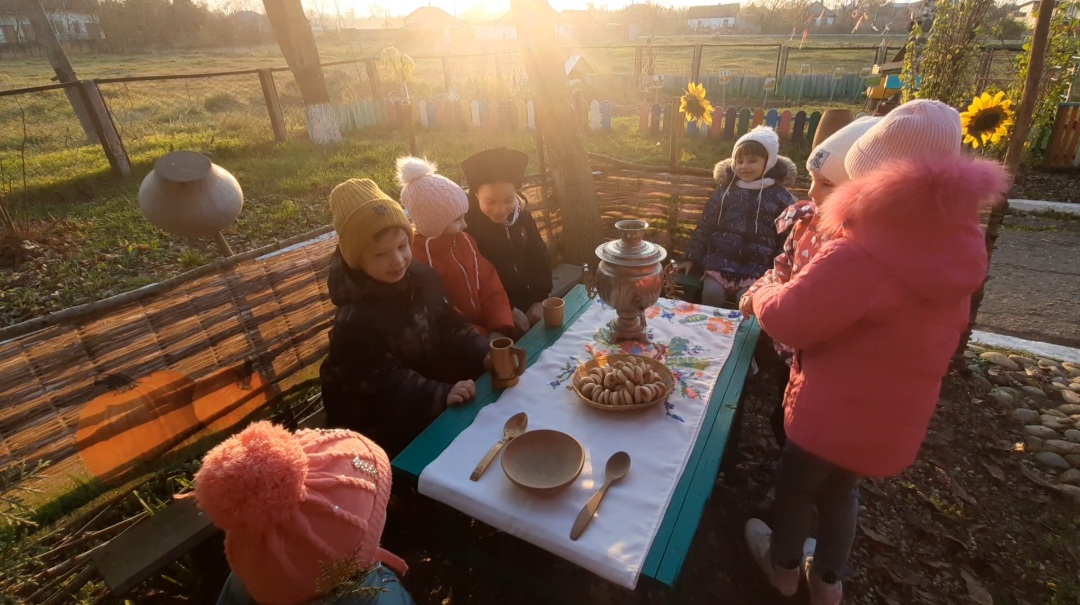 Игры на подворье.
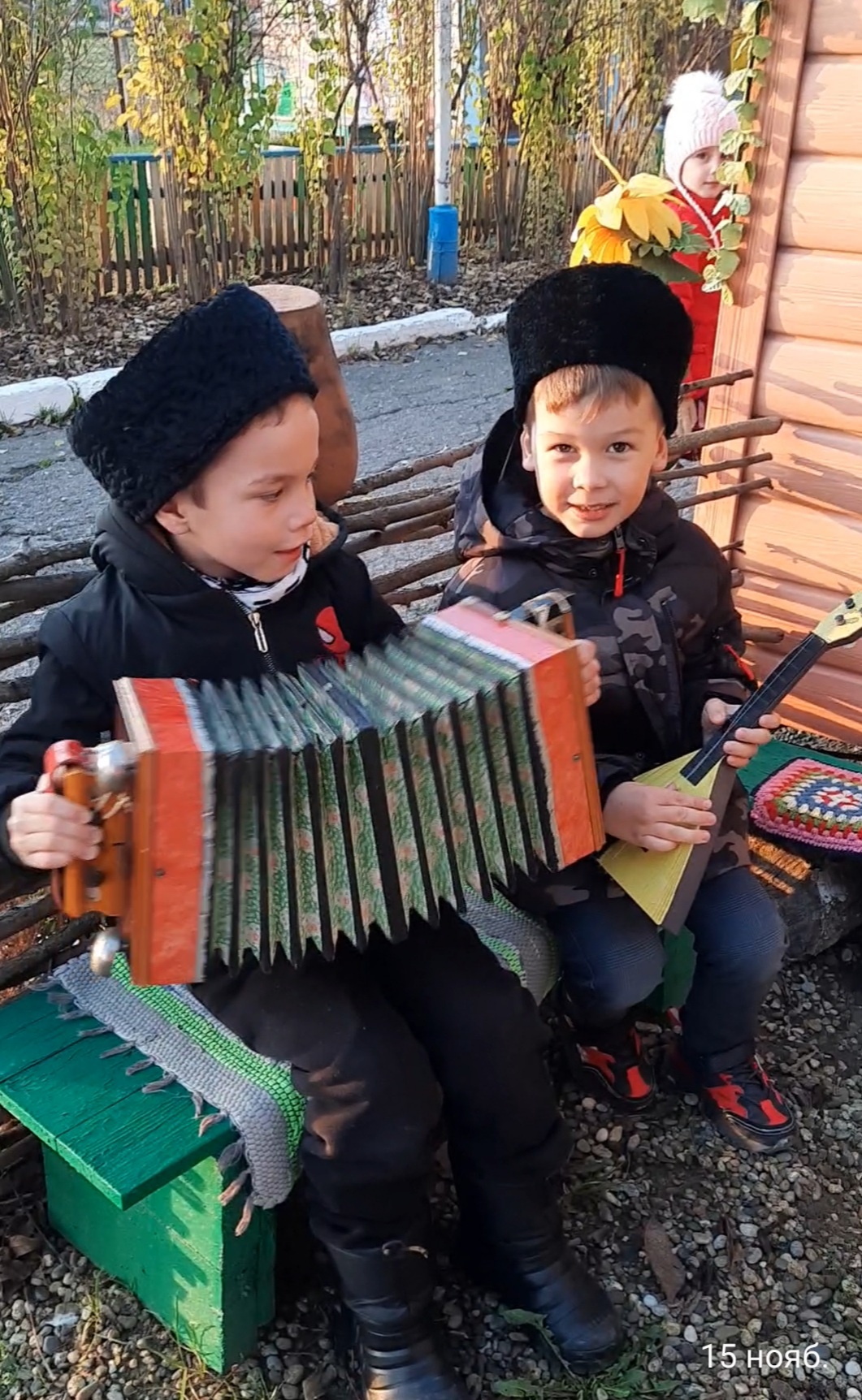 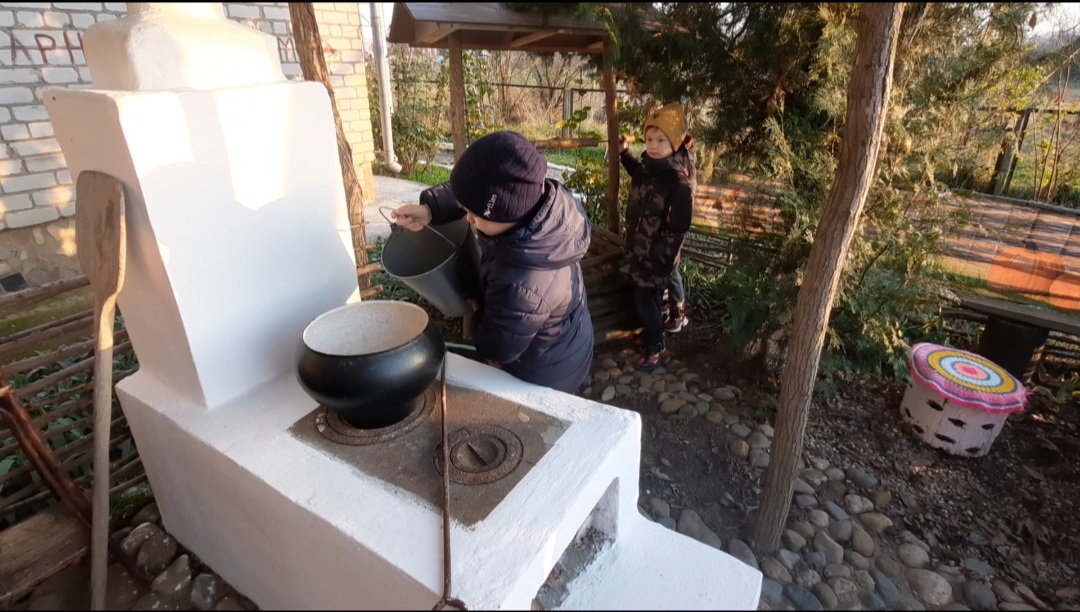 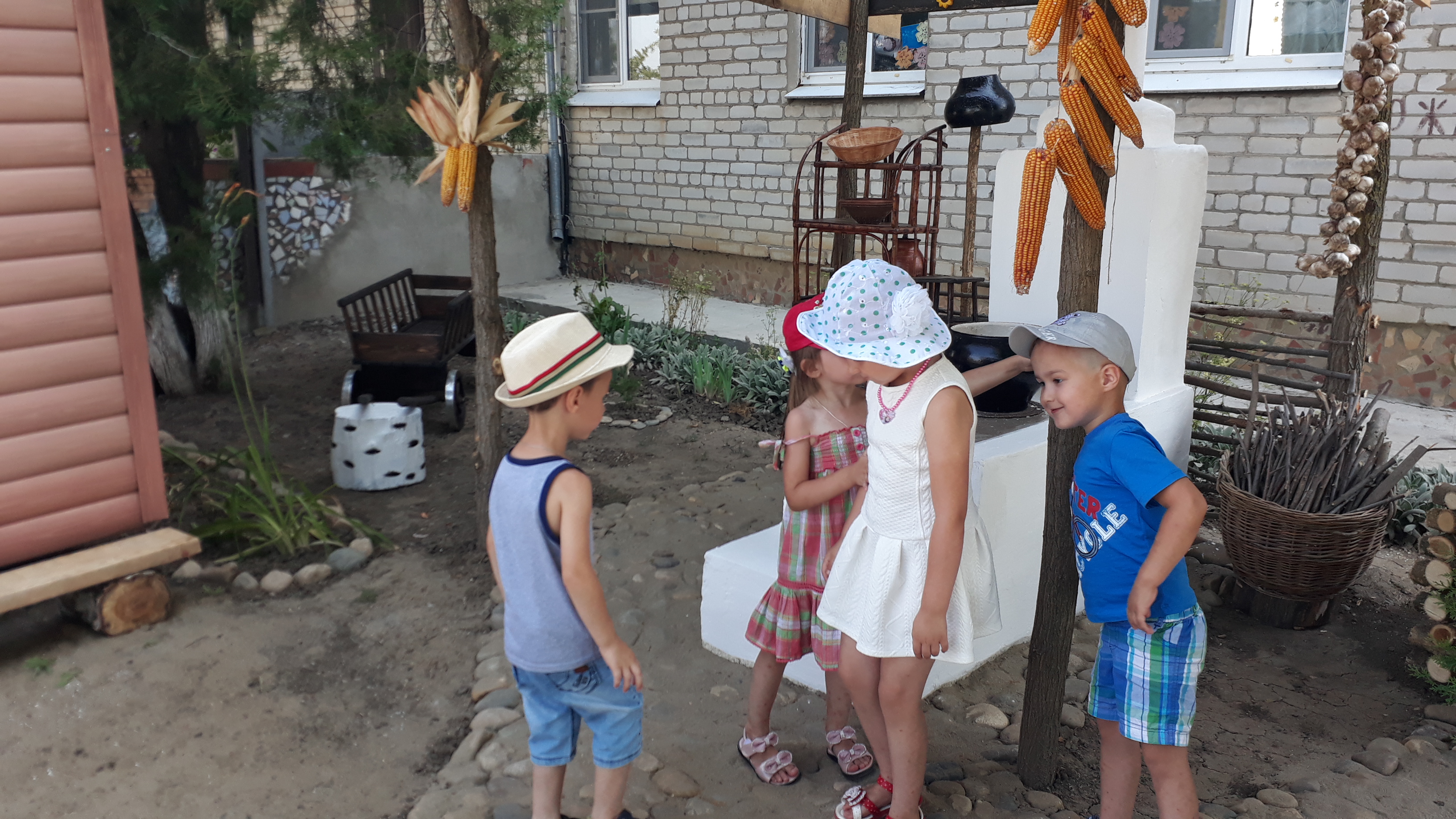 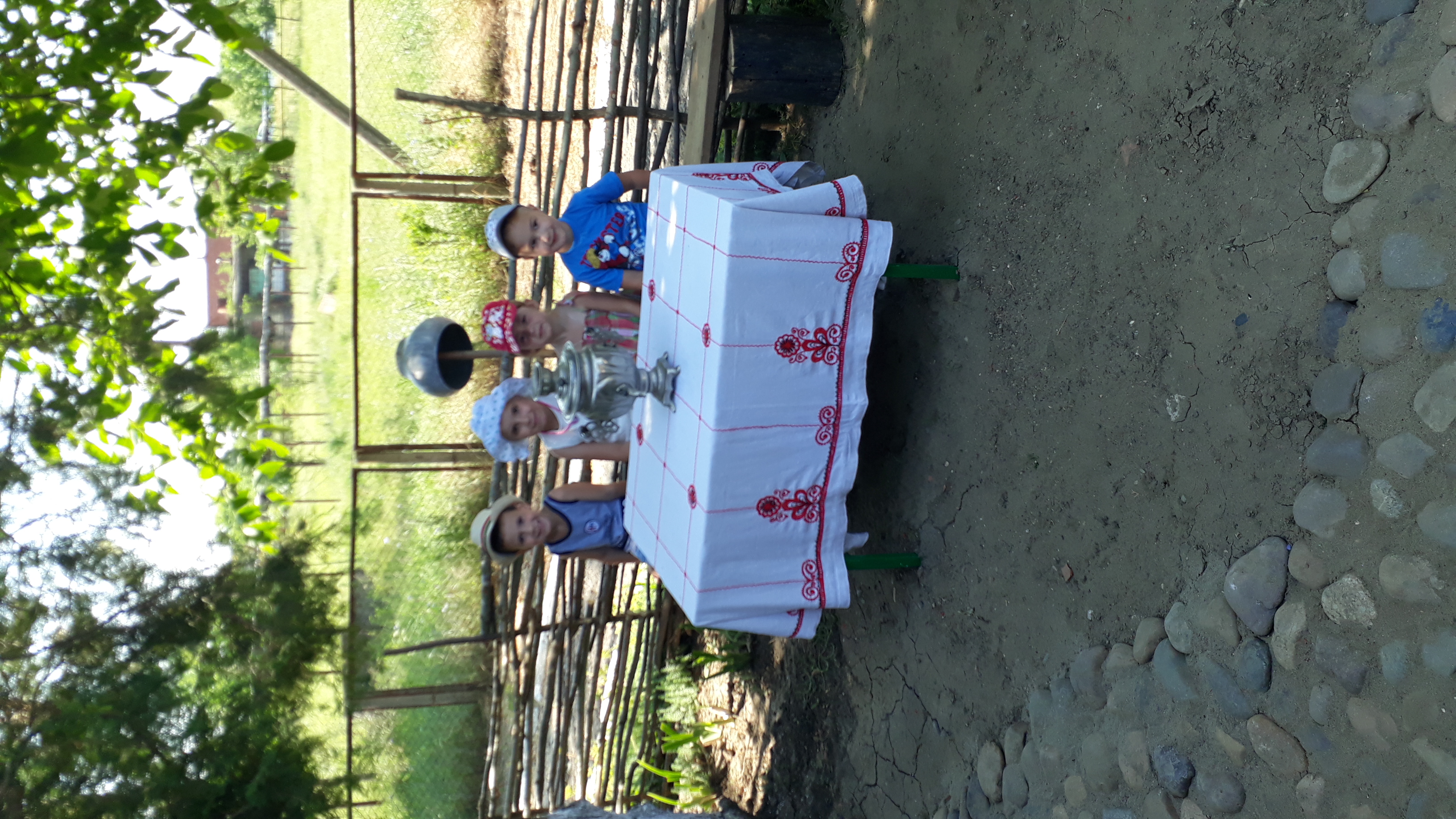 Спасибо за внимание!